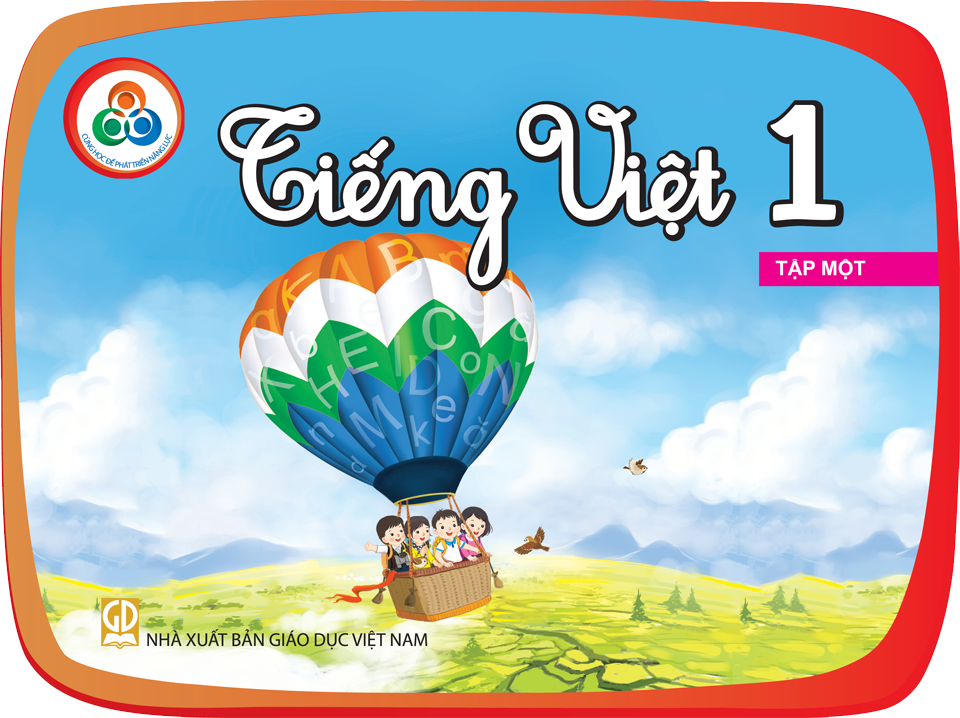 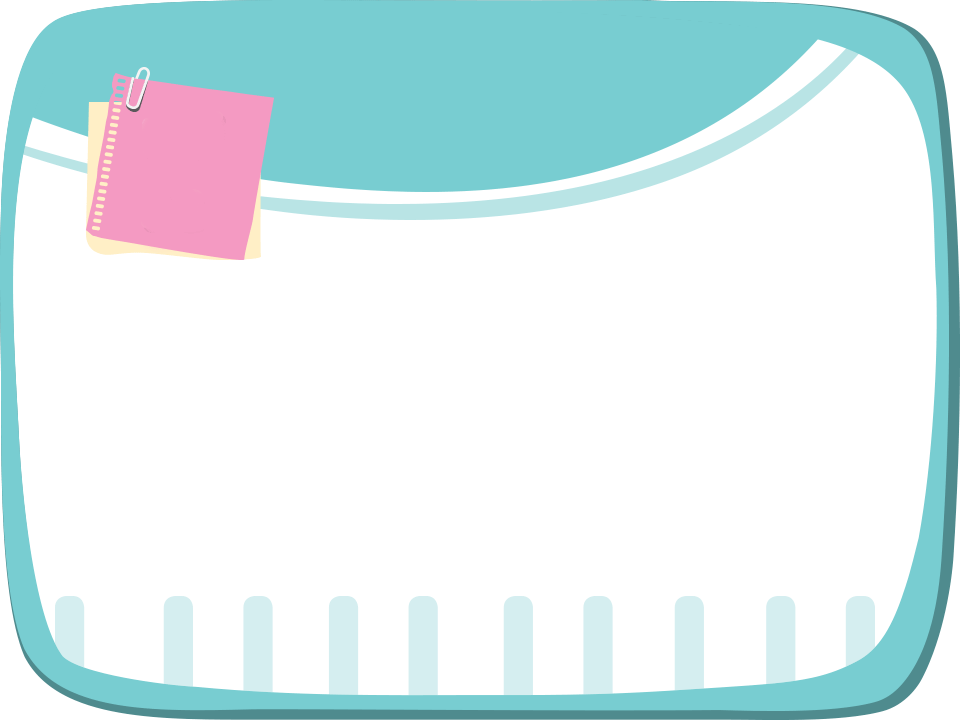 Bài
7A
ao  eo
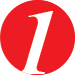 Nghe – nói
Hỏi – đáp về vật và hoạt động trong tranh.
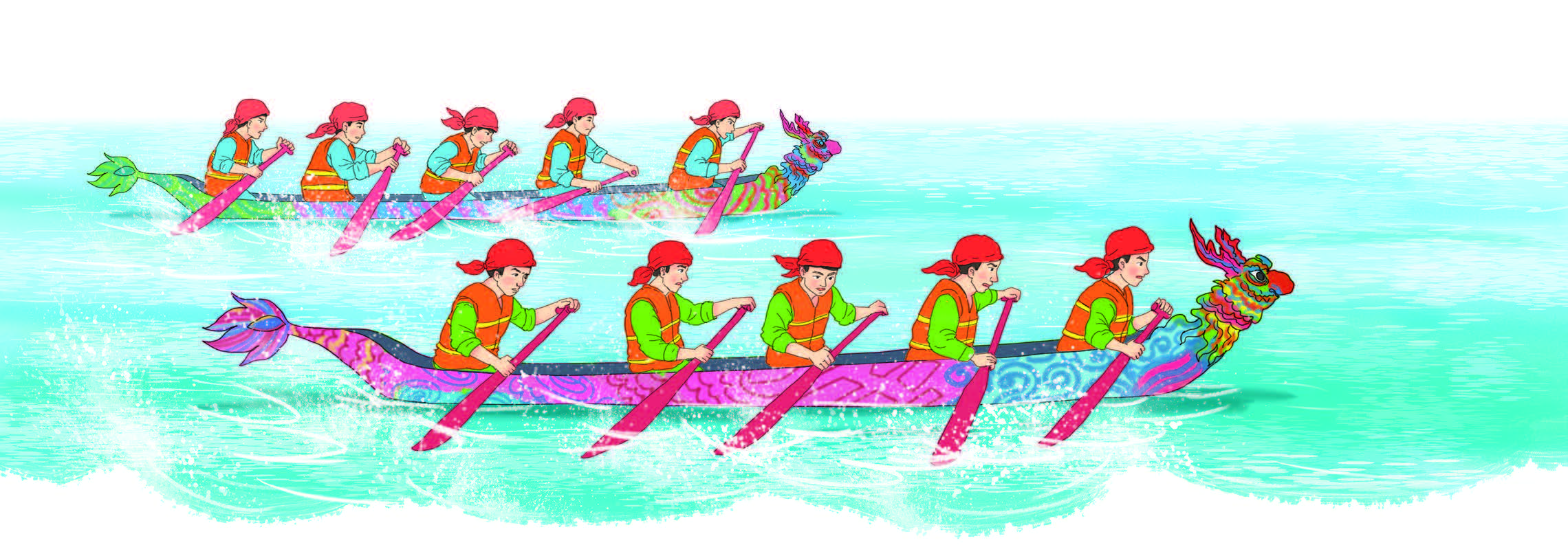 phao
chèo
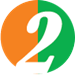 Đọc
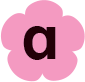 áo phao
mái chèo
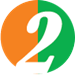 Đọc
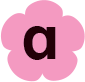 áo phao
ao
ph
phao
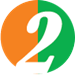 Đọc
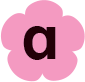 mái chèo
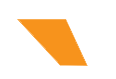 eo
ch
chèo
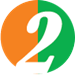 Đọc
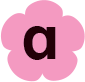 áo phao
mái chèo
ao
ph
eo
ch
chèo
phao
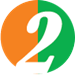 Đọc
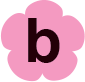 cáo
ao
c
?
đảo
đ
ao
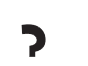 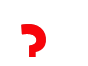 bão
?
ao
b
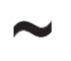 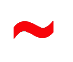 kéo
?
k
eo
b
eo
?
bèo
?
th
eo
theo
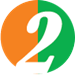 Đọc
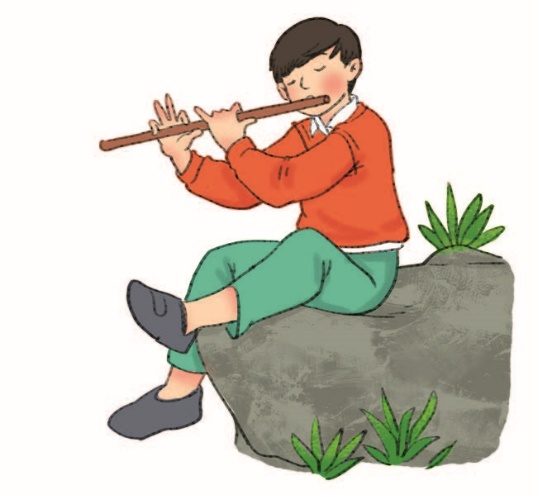 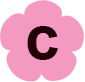 thổi sáo
ngôi sao
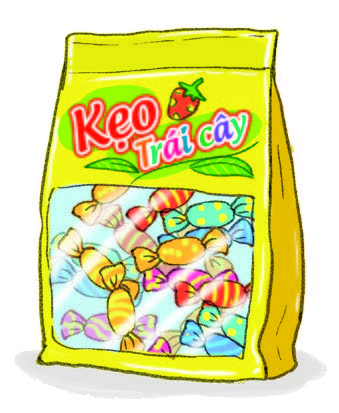 gói kẹo
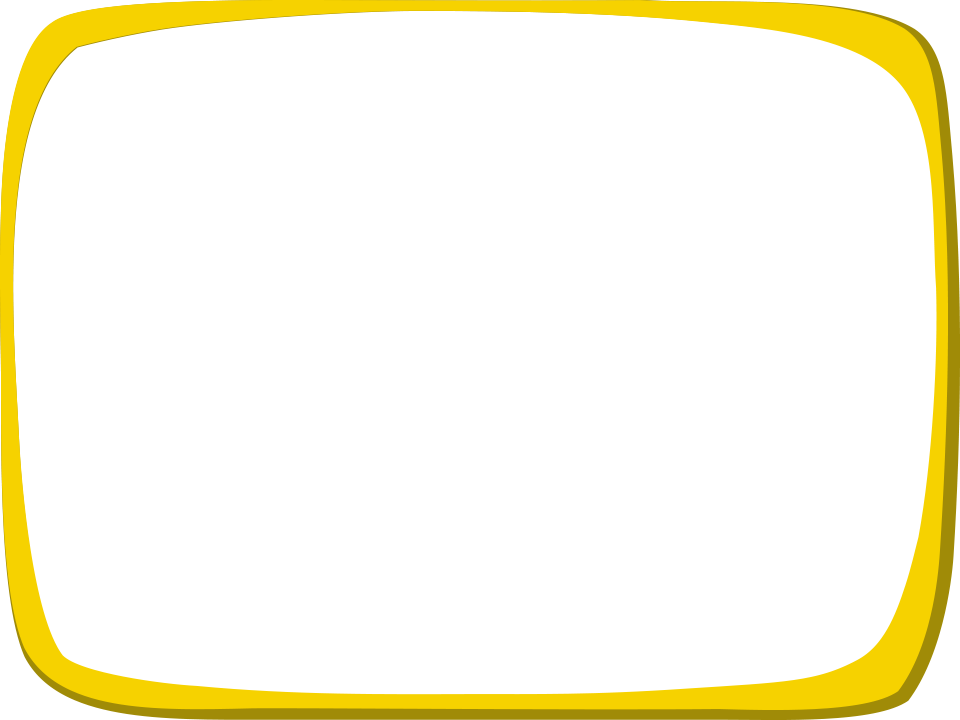 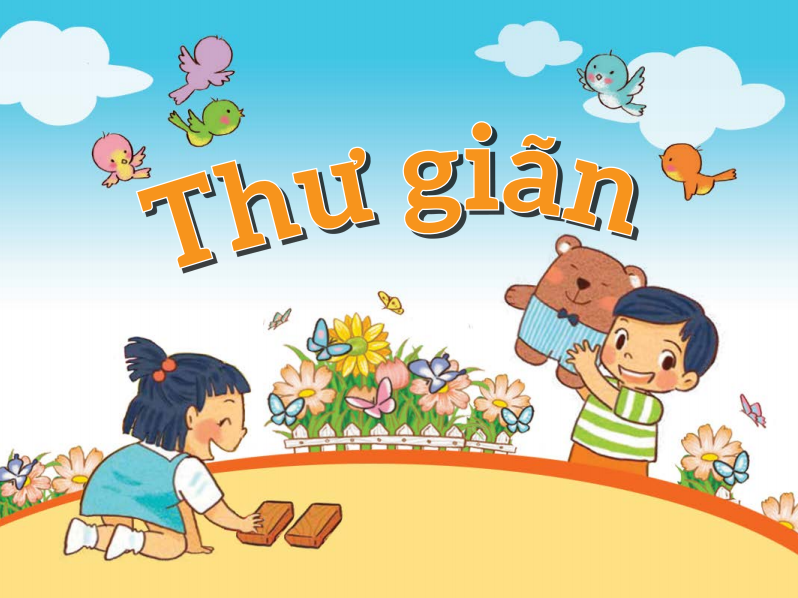 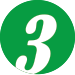 Viết
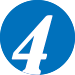 Đọc
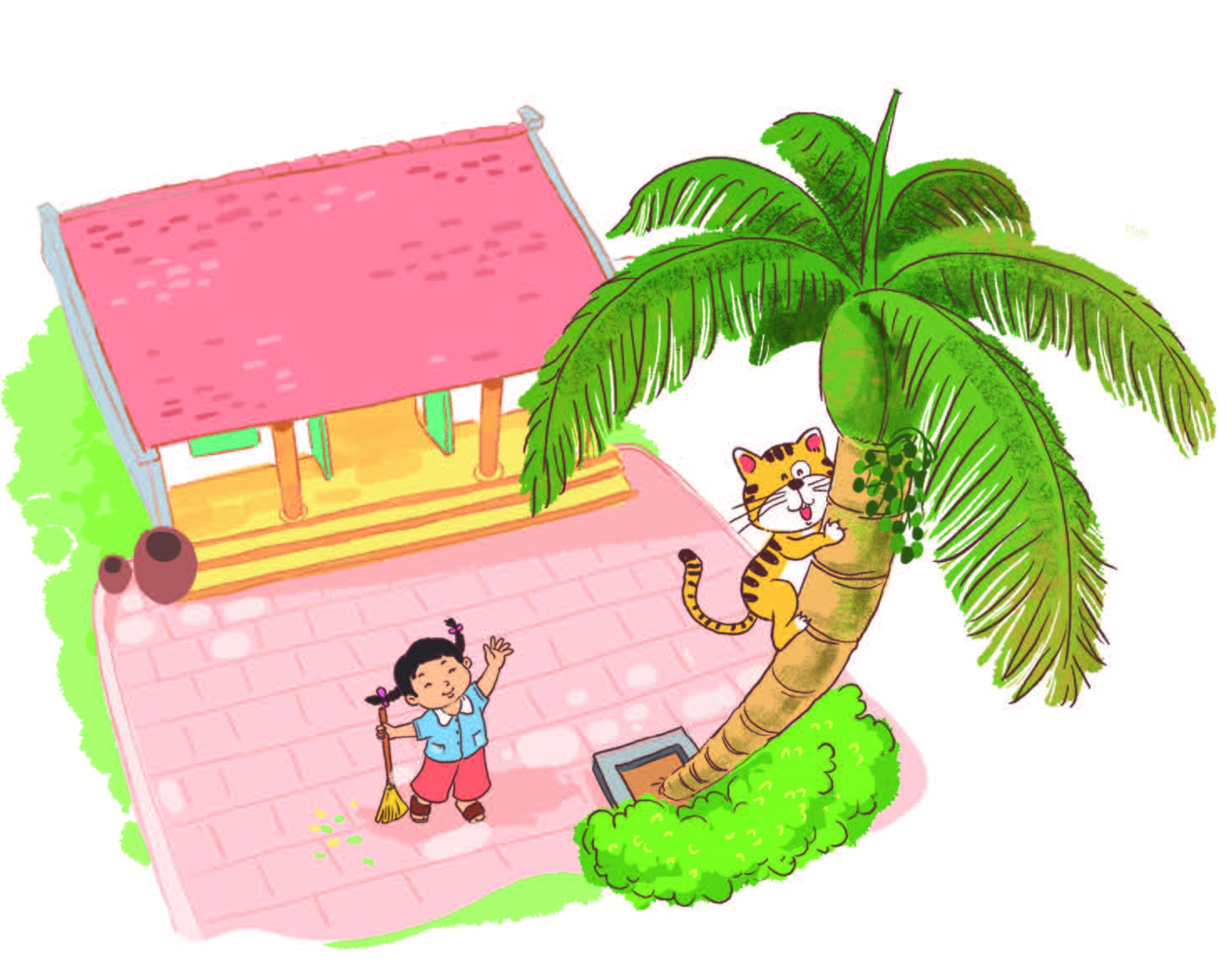 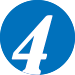 Đọc
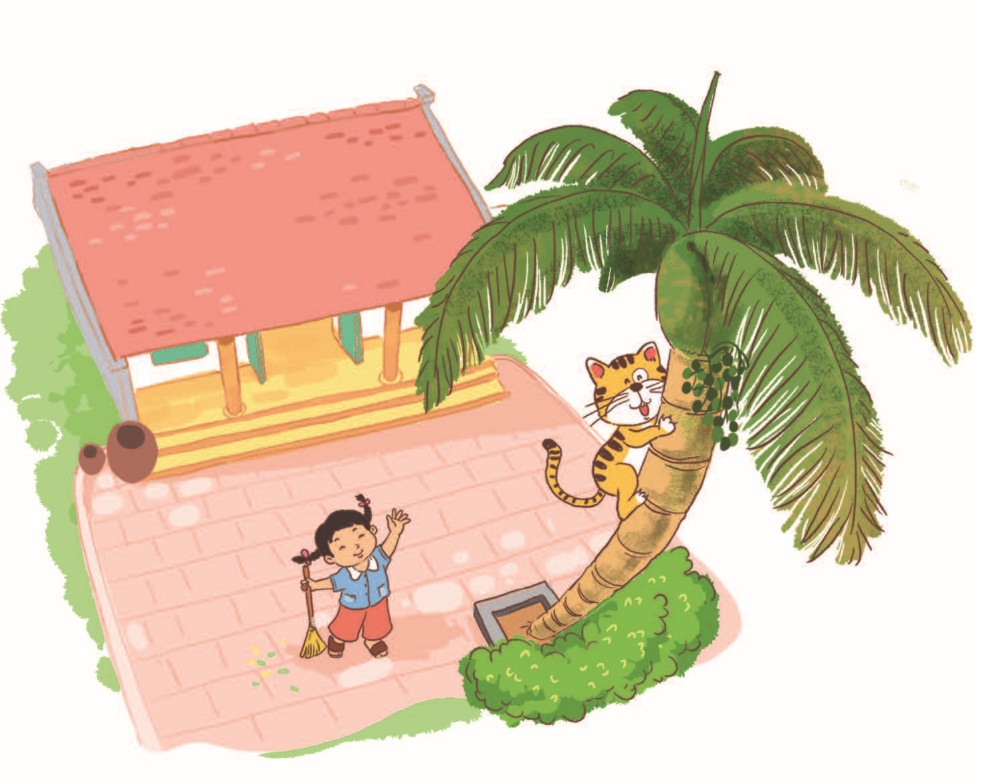 Chú mèo nhà Mai
Mẹ mua cho Mai chú mèo nhỏ. Về nhà mới, chú mải mê leo trèo, chạy nhảy. Khi trèo cây cao bị ngã, chú chạy tới dụi dụi vào tay Mai. Có chú mèo, Mai thấy vui.
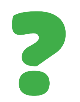 Có chú mèo, Mai thấy thế nào?
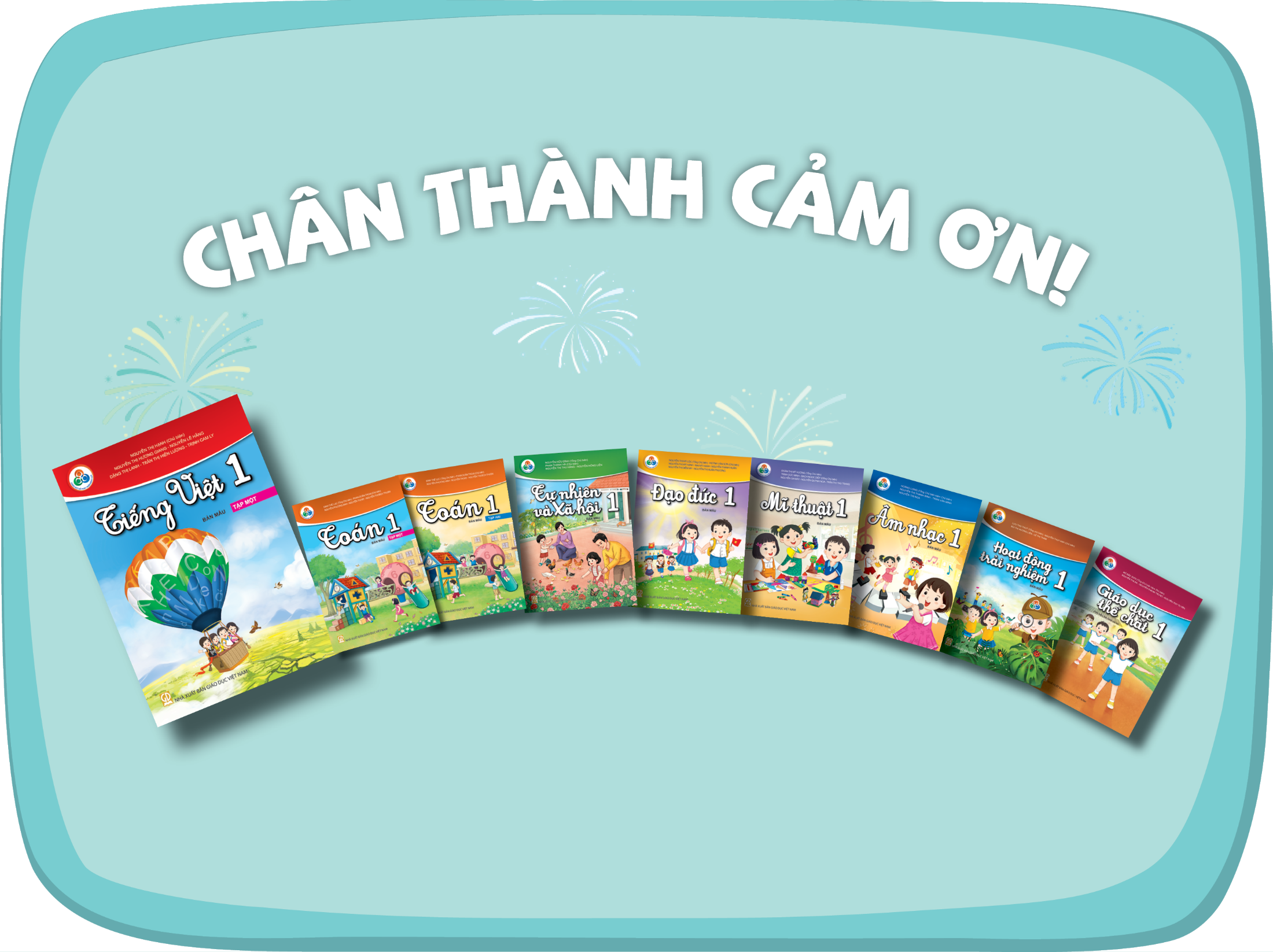